Becoming Relevant
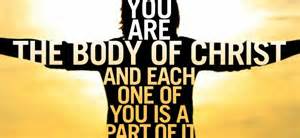 1 Timothy 4:6-8
INTRODUCTION
Relevance
Having significant and demonstrable bearing on the matter at hand
INTRODUCTION
Relevance
Having significant and demonstrable bearing on the matter at hand
The difference between what you are saying and what the other person is hearing
INTRODUCTION
Relevance
Having significant and demonstrable bearing on the matter at hand
The difference between what you are saying and what the other person is hearing
No one wants to be irrelevant, trivial
INTRODUCTION
Relevance
Having significant and demonstrable bearing on the matter at hand
The difference between what you are saying and what the other person is hearing
No one wants to be irrelevant, trivial
But, we look at mega churches and wonder “Why can’t we have numbers like that?”
INTRODUCTION
Relevance
Having significant and demonstrable bearing on the matter at hand
The difference between what you are saying and what the other person is hearing
No one wants to be irrelevant, trivial
But, we look at mega churches and wonder “Why can’t we have numbers like that?”
We struggle to be relevant 
Without losing sight of those things spiritual
How do we become relevant?
How do we become relevant?
By looking around at other churches?
Seeing what others are doing 
Growing churches
Mega churches
Other religions
How do we become relevant?
By looking around at other churches?
Seeing what others are doing 
Growing churches
Mega churches
Other religions
Take the innovative things they are doing and filter out the unacceptable things?
How do we become relevant?
By looking around at other churches?
Seeing what others are doing 
Growing churches
Mega churches
Other religions
Take the innovative things they are doing and filter out the unacceptable things?
Will this please God?
How do we become relevant?
By copying the culture around us?
How do we become relevant?
By copying the culture around us?
Preach dressed in battle fatigues?
Khaki shorts and tennis shoes?
Contemporary services/traditional services?
Sermons via internet
How do we become relevant?
By copying the culture around us?
Preach dressed in battle fatigues?
Khaki shorts and tennis shoes?
Contemporary services/traditional services?
Sermons via internet
Do we send out questionnaires?
Ask what people want
Be guided by the answers
How do we become relevant?
By copying the culture around us?
Preach dressed in battle fatigues?
Khaki shorts and tennis shoes?
Contemporary services/traditional services?
Sermons via internet
Do we send out questionnaires?
Ask what people want
Be guided by the answers
Will this please God?
How do we become relevant?
By appealing to the flesh?
How do we become relevant?
By appealing to the flesh?
Start with a soup kitchen
Then, slip in something about God
“Fill their bellies, then fill their minds”
How do we become relevant?
By appealing to the flesh?
Start with a soup kitchen
Then, slip in something about God
“Fill their bellies, then fill their minds” 
Have some rock stars playing
Dim the lights
Hand clapping and rhythm stomping
Having a concert atmosphere
How do we become relevant?
By appealing to the flesh?
Start with a soup kitchen
Then, slip in something about God
“Fill their bellies, then fill their minds” 
Have some rock stars playing
Dim the lights
Hand clapping and rhythm stomping
Having a concert atmosphere
Will this please God?
How do we become relevant?
By diluting sin?
How do we become relevant?
By diluting sin?
Too many people feel “uncomfortable”
Sin is so “yesterday”
A loving God wouldn’t…
God is love
How do we become relevant?
By diluting sin?
Too many people feel “uncomfortable”
Sin is so “yesterday”
A loving God wouldn’t…
God is love
You don’t want people to leave
As long as you’re sincere
We don’t want to be viewed as zealots
How do we become relevant?
By diluting sin?
Too many people feel “uncomfortable”
Sin is so “yesterday”
A loving God wouldn’t…
God is love
You don’t want people to leave
As long as you’re sincere
We don’t want to be viewed as zealots
Will this please God?
What pleases God?
Remember…
Your first love (Revelation 2:4)
Your mission (Matthew 28:18-20)
Your battle is a spiritual battle (Ephesians 6:12)
What pleases God?
Remember…
Your first love (Revelation 2:4)
Your mission (Matthew 28:18-20)
Your battle is a spiritual battle (Ephesians 6:12)
The Day of the Lord is coming (2 Peter 3:10)
Good and evil will be judged
Heavens and earth destroyed
All have sinned… (Romans 3:23)
What pleases God?
Be “Christ-centered”
We are CHRIST-ians
Let His light shine in you
All glory goes to Him
What pleases God?
Be “Christ-centered”
We are CHRIST-ians
Let His light shine in you
All glory goes to Him
He must be relevant to you before you can make Him relevant to someone else
What pleases God?
Be “Christ-centered”
We are CHRIST-ians
Let His light shine in you
All glory goes to Him
He must be relevant to you before you can make Him relevant to someone else
Jesus died for the church
If the church isn’t functioning as the church, then it’s irrelevant (If the church isn’t the church, then it isn’t the church)
If it’s irrelevant, then so are we (so is He?)
Be separate
2 Corinthians 6:14-18
“Come out from among them and be separate.”
Be separate
2 Corinthians 6:14-18
“Come out from among them and be separate.”
2 Timothy 3:14-17
Continue in the things you have learned
Sacred writings that…give…wisdom
Man of God…adequate
Every good work
Be separate
2 Corinthians 6:14-18
“Come out from among them and be separate.”
2 Timothy 3:14-17
Continue in the things you have learned
Sacred writings that…give…wisdom
Man of God…adequate
Every good work
Colossians 3:2 – set your mind…
CONCLUSION
We all want to be relevant
We need to choose to WHOM we are going to be relevant
Worldly minded people won’t be interested
Spiritually minded people will be drawn to God
We will be pleasing to God
Being enthusiastic is good
Being a zealot is not
Are YOU a Christian?
Hear
Believe
Repent
Confess
Be Baptized
Continue Faithfully
Romans 10:17
Mark 16:16
Acts 2:38
Acts 22:16
Mark 16:16
Hebrews 10:38